21st Century Paratransit & Special Needs Mobility
Providing High Quality, Cost Effective Transportation for People with Disabilities and Seniors
John Doan
CONFIDENTIAL – DO NOT DISTRIBUTE
[Speaker Notes: My name is John Doan and I’m the proud founder and CEO of Mobility 4 All.]
“I AM MY BROTHER’S KEEPER”
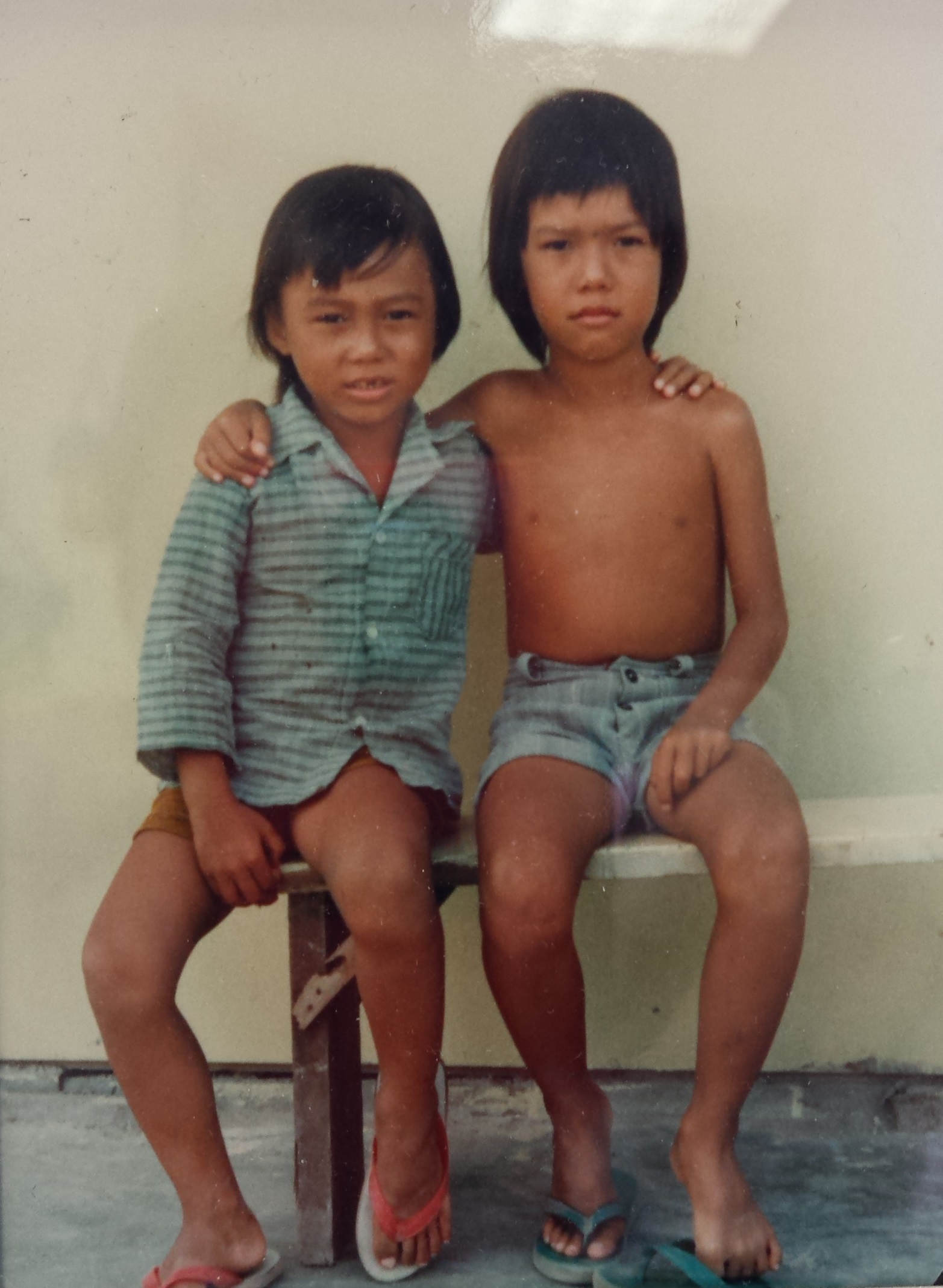 MN State Capital - 2017
Galang Refugee Camp - 1979
2
[Speaker Notes: As Vietnamese refugees, we grew up with a single mom, which made Roy my guardian on most days. Roy taught me how to ride a bike, deal with bullies and when I was old enough, how to drive. About 10 years, our lives diverged. Roy was diagnosed with dementia and MS. Suddenly, I became his big brother.]
Metro Mobility - Exemplary Paratransit provider compared to peers agencies
Low relative cost (~$30/trip, ~$3/mile)
Expanded service area beyond ADA requirements
Fully ADA Compliant 
First and last resort option for door thru door service
Commitment to service
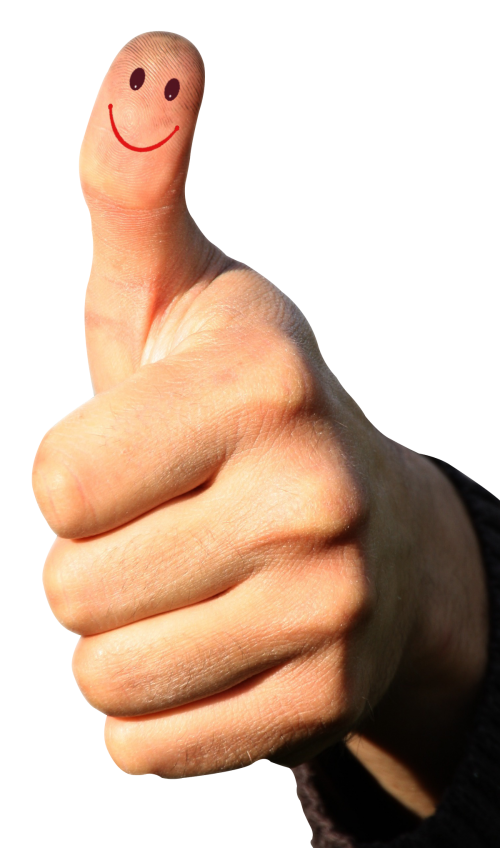 3
[Speaker Notes: https://www.flickr.com/photos/leehaywood/4215672566]
Metro Mobility Task Force Charge
Met Mo is 3% of regional transit trips, consumes 13% of transit budget
 Ballooning demand, rising costs
 Driver shortage
 Service complaints
 Capture positive disruptive influence of TNCs
 Emergence of AV technology
4
[Speaker Notes: According to the legislative language, the report must: 
• Describe the current Metro Mobility program 
• Summarize the work of the task force and its findings 
• Identify options for reducing program costs and improving efficiency 
• Identify at least three potential service level approaches that involve partnering with and incorporating transportation network companies, taxi service providers, or both 
• Provide any recommendations for program and legislative changes]
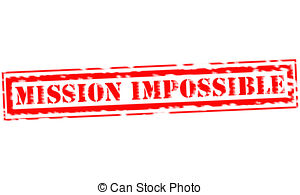 Mission impossible
Using existing publicly contracted models
6-8% annual demand growth
Sustain reliable, quality service
Reduce  costs with driver shortage
5
Rethinking Paratransit for 21st Century
Market Place
Existing
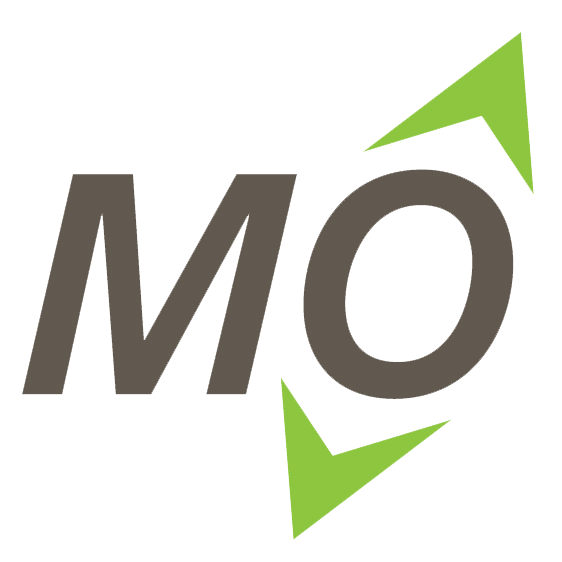 Platform with unlimited providers (public, private, nonprofit)
1 Public agency provider                 (Met Council)
Adaptable, market driven product lines
3 siloed product lines                     (fixed route, Met Mo, PSD)
Ongoing competition drives down costs & incentivizes innovation
Long term operating contracts lock in pricing and incentive structure
Demand driven
Supply constrained
Flexible capital stock
Fixed capital stock
6
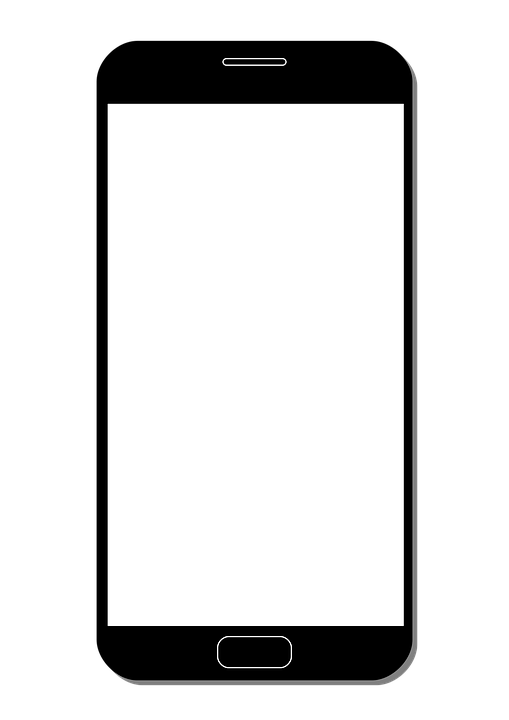 TRUST
Service, Trust, Respect
Respect
Service
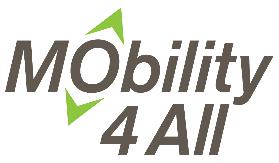 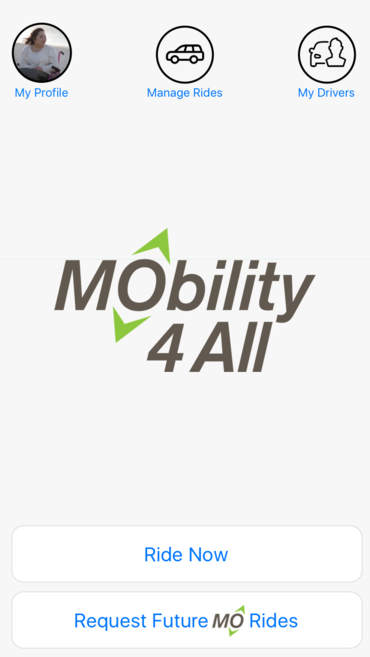 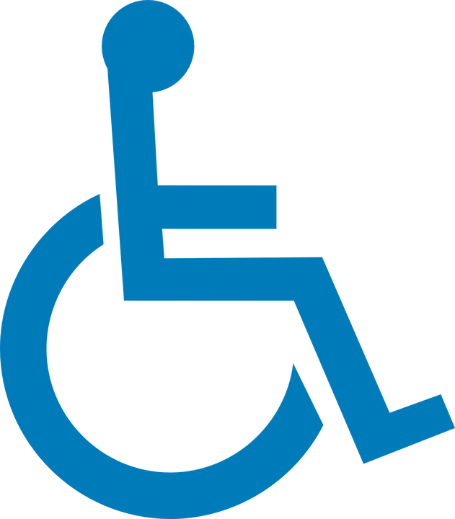 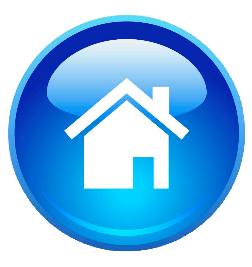 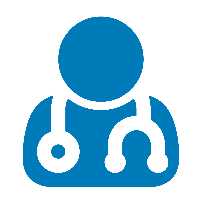 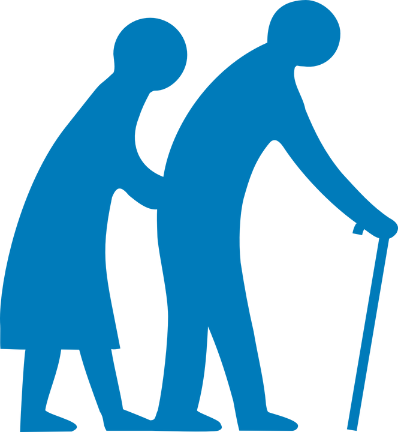 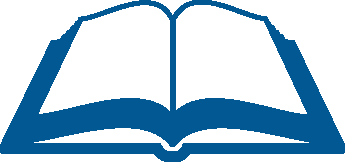 7
[Speaker Notes: For Roy and many with people like him, transportation is a daily struggle. Thus, Mobility 4 All was born. We are the kinder, gentler, more patient Uber tailored for seniors and people with disabilities. We are a brokerage platform that matches riders who need door thru door service with thoroughly vetted drivers. The heart and soul of our business is built upon TRUST, SERVICE and RESPECT.]
Rider, Driver and Caregiver
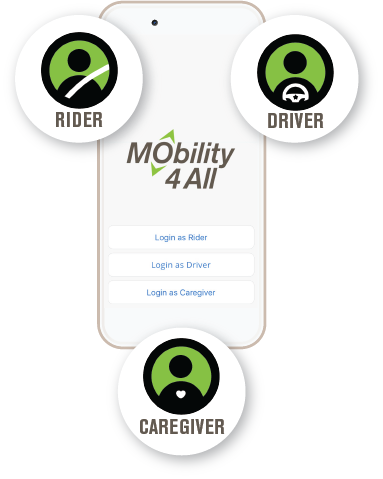 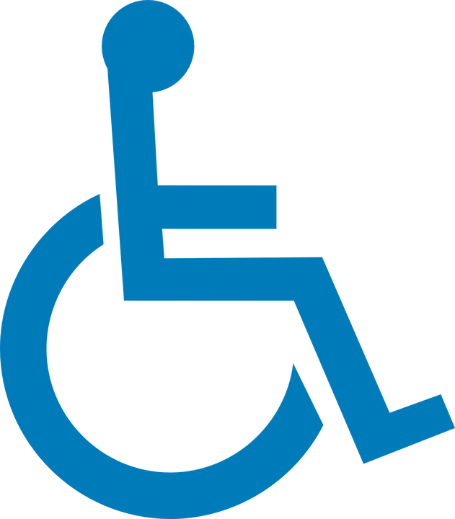 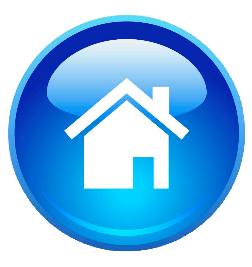 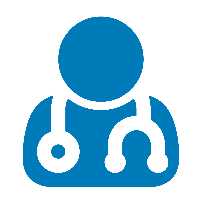 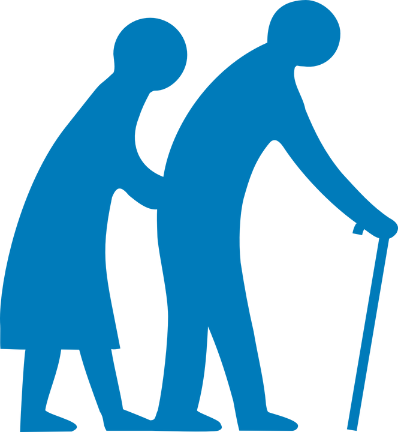 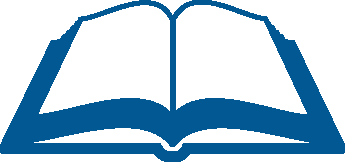 8
[Speaker Notes: A key feature is the strength of our 3 legged connection between the Rider, Driver and Caregiver. All parties are connected and stay informed throughout the trip.]
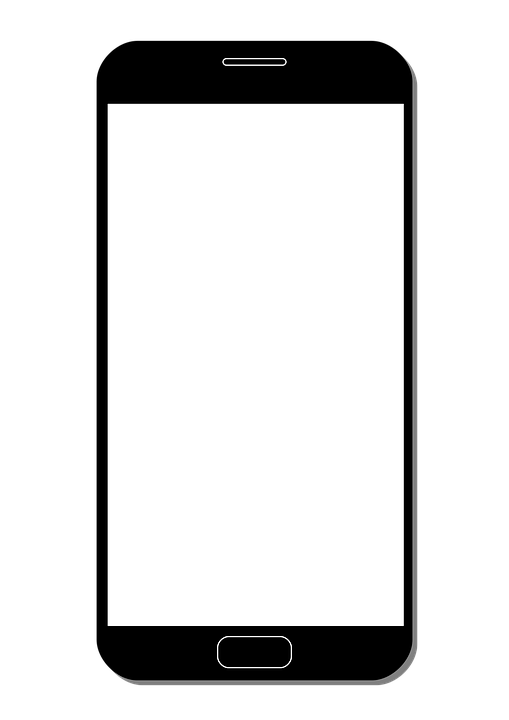 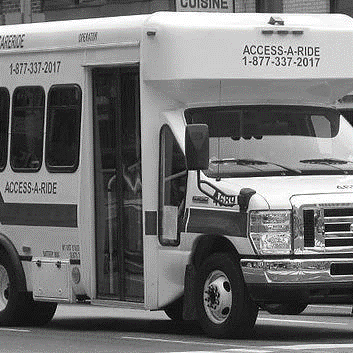 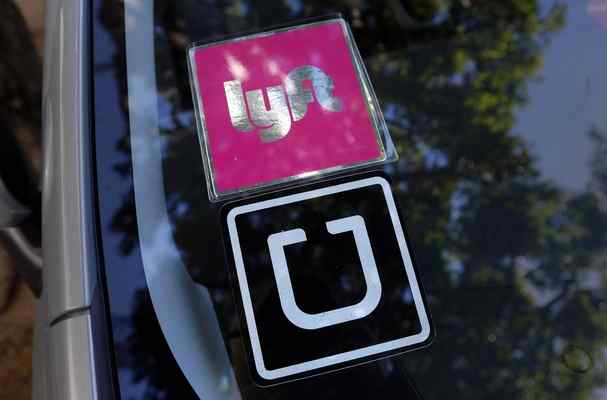 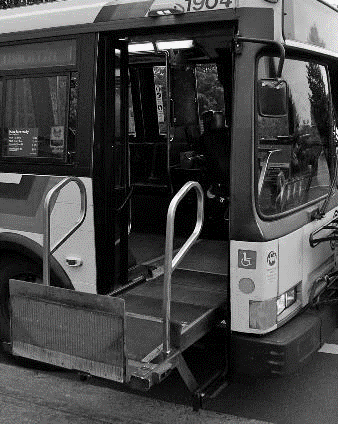 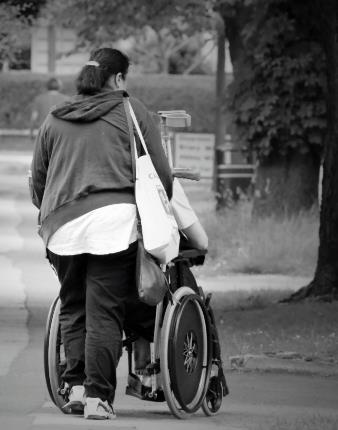 What Mobility 4 All offers
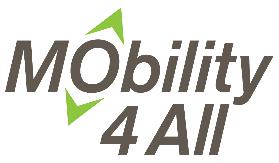 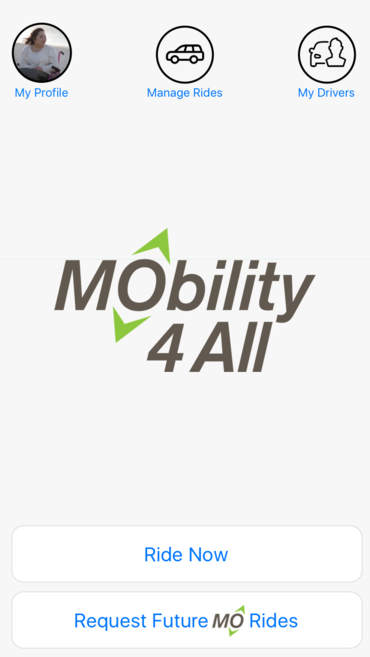 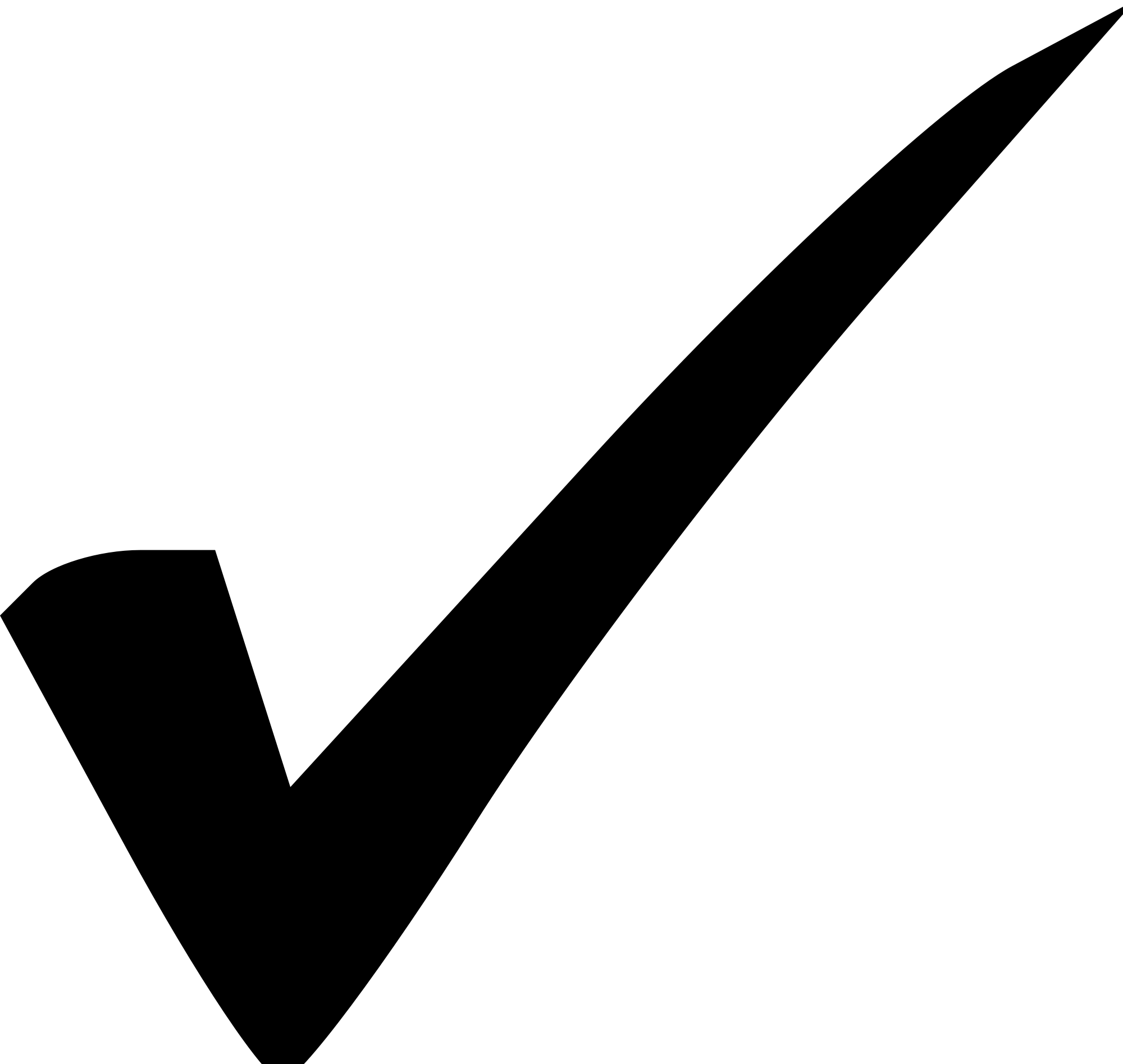 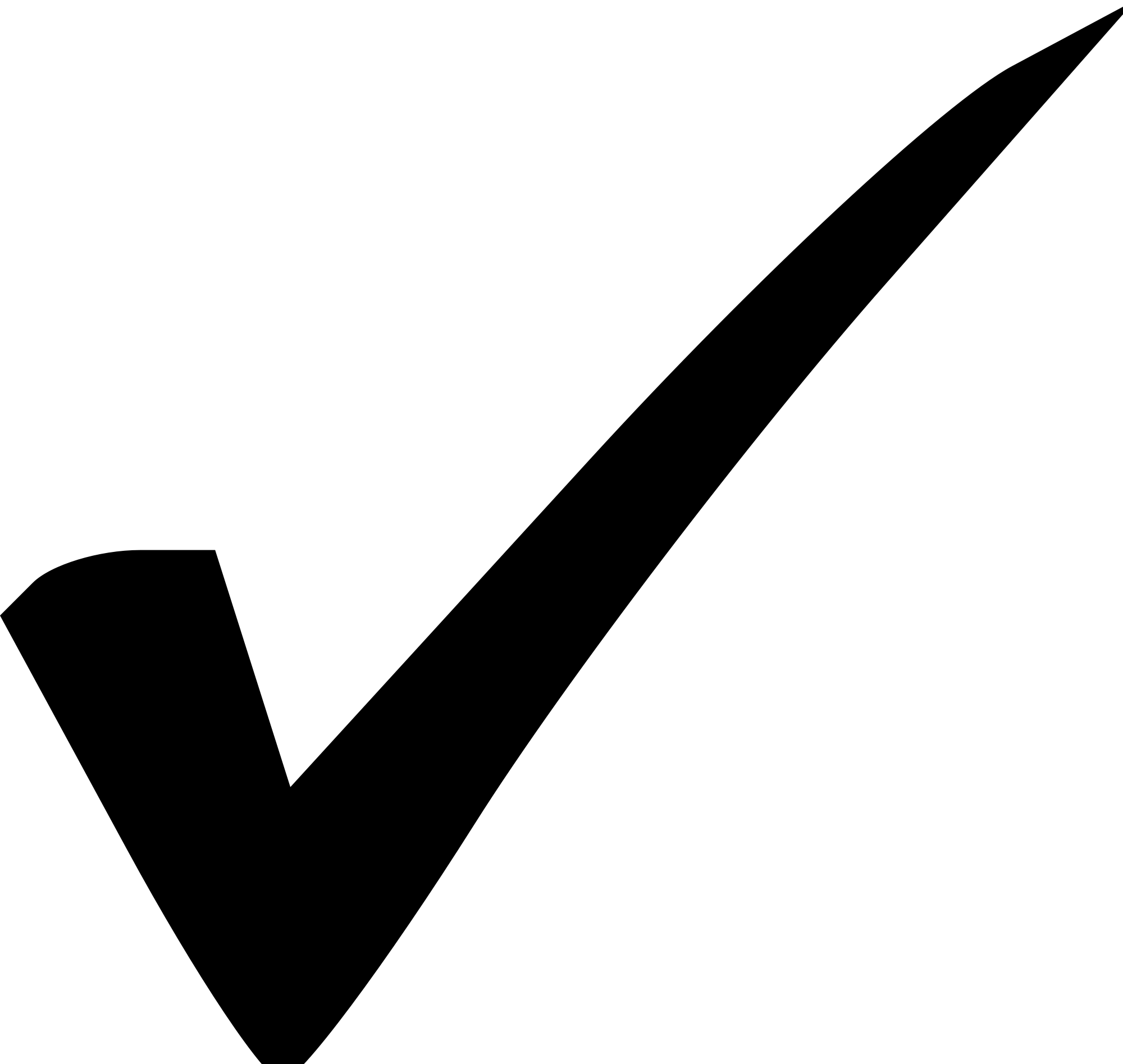 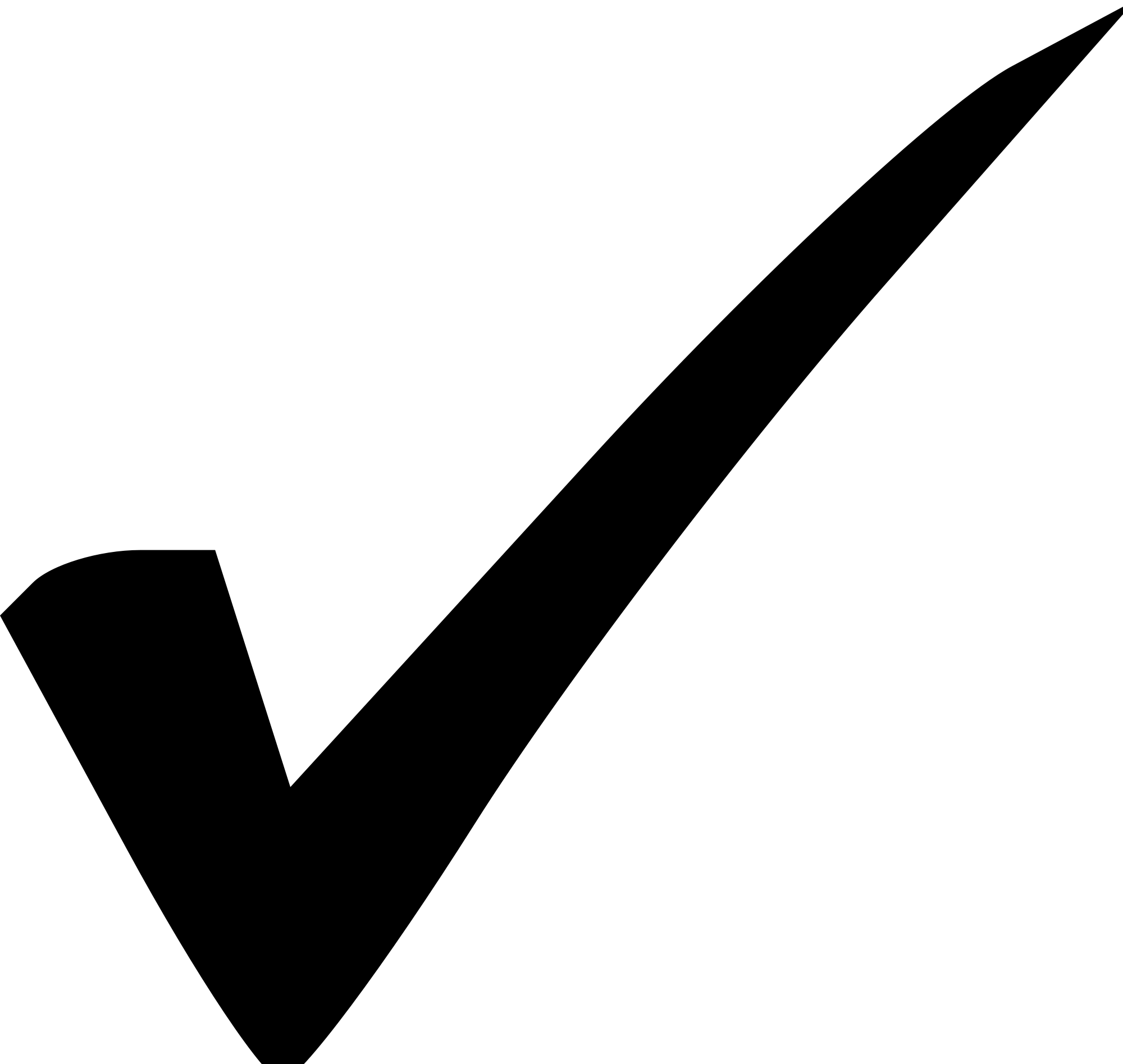 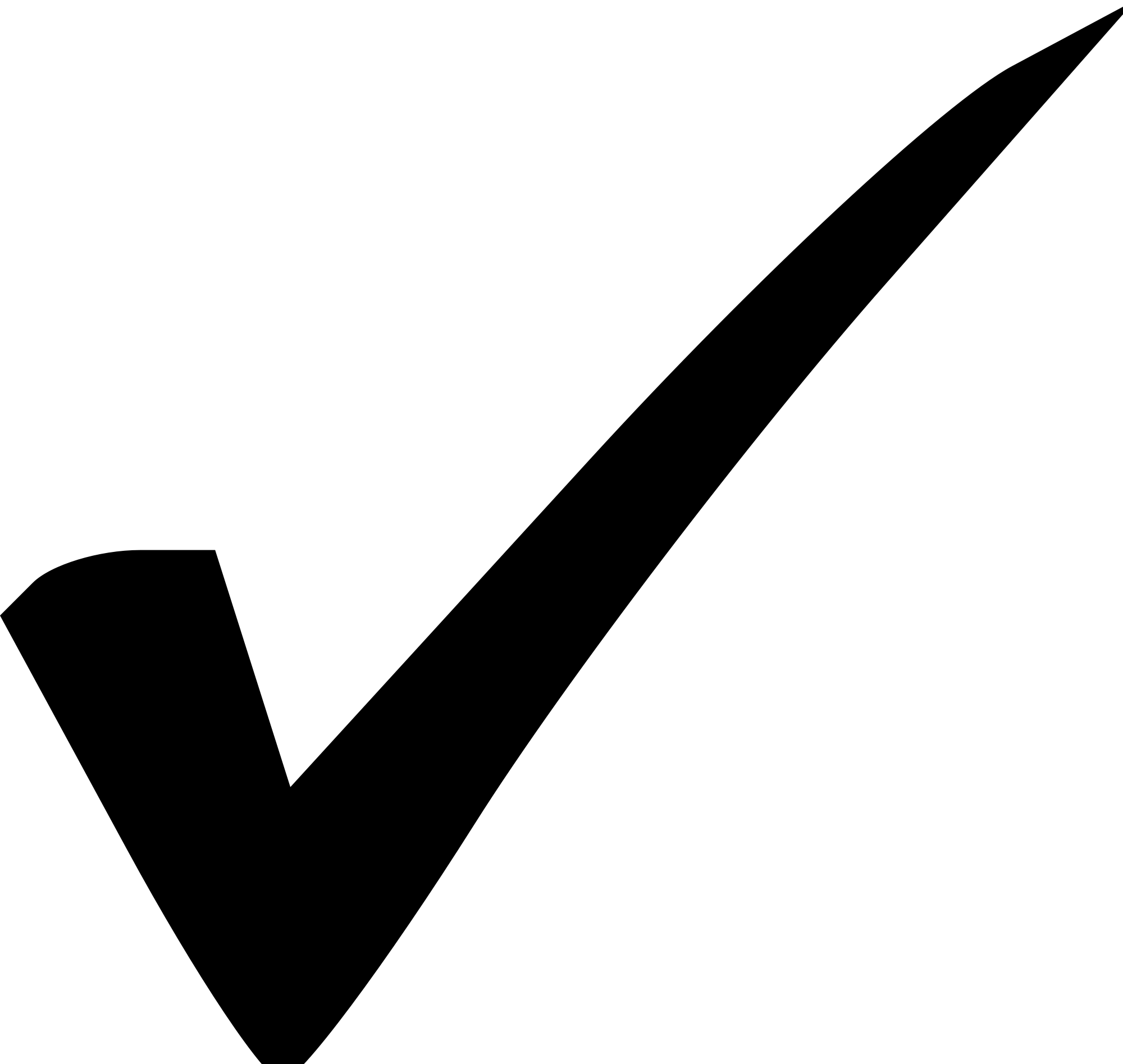 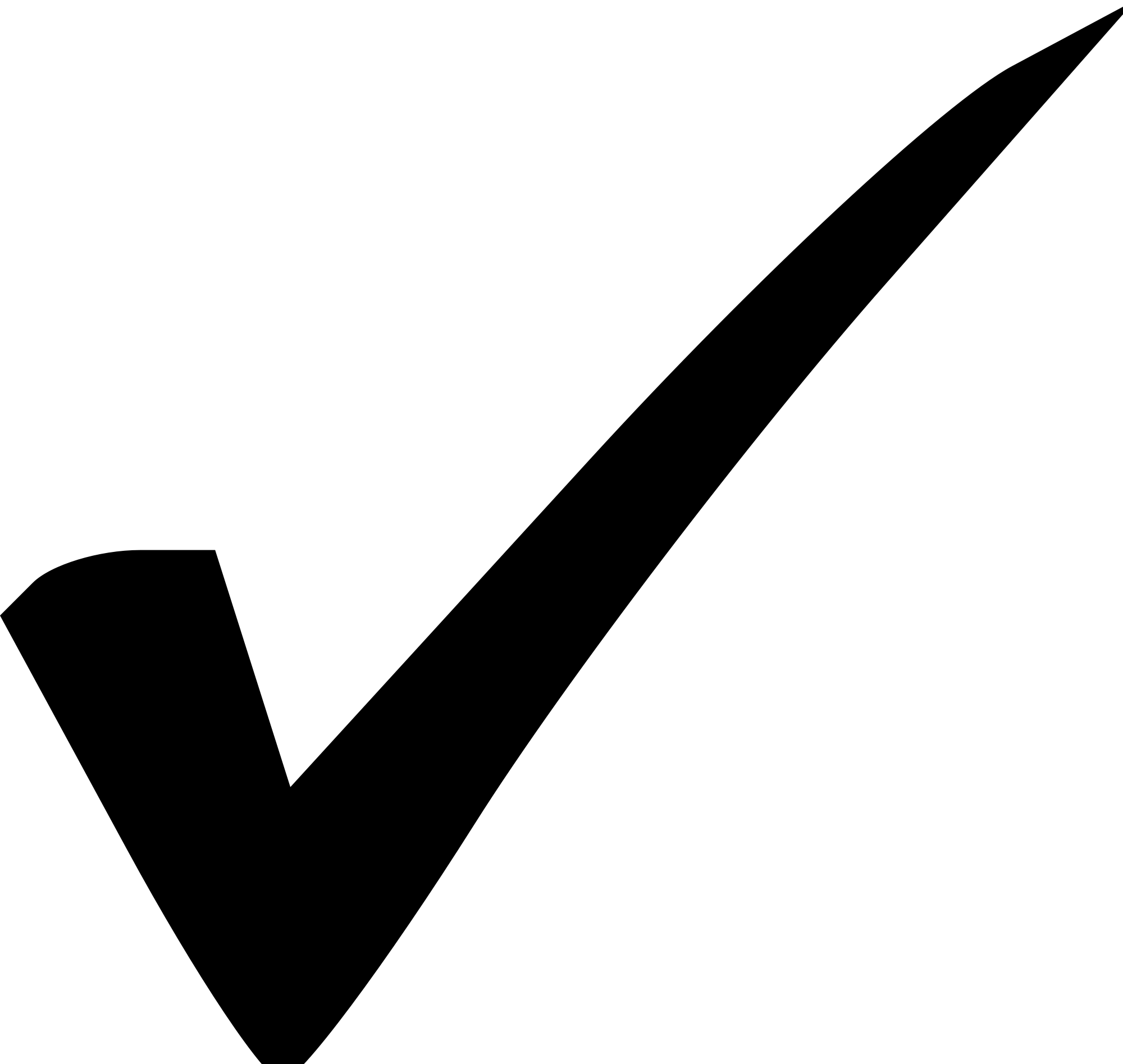 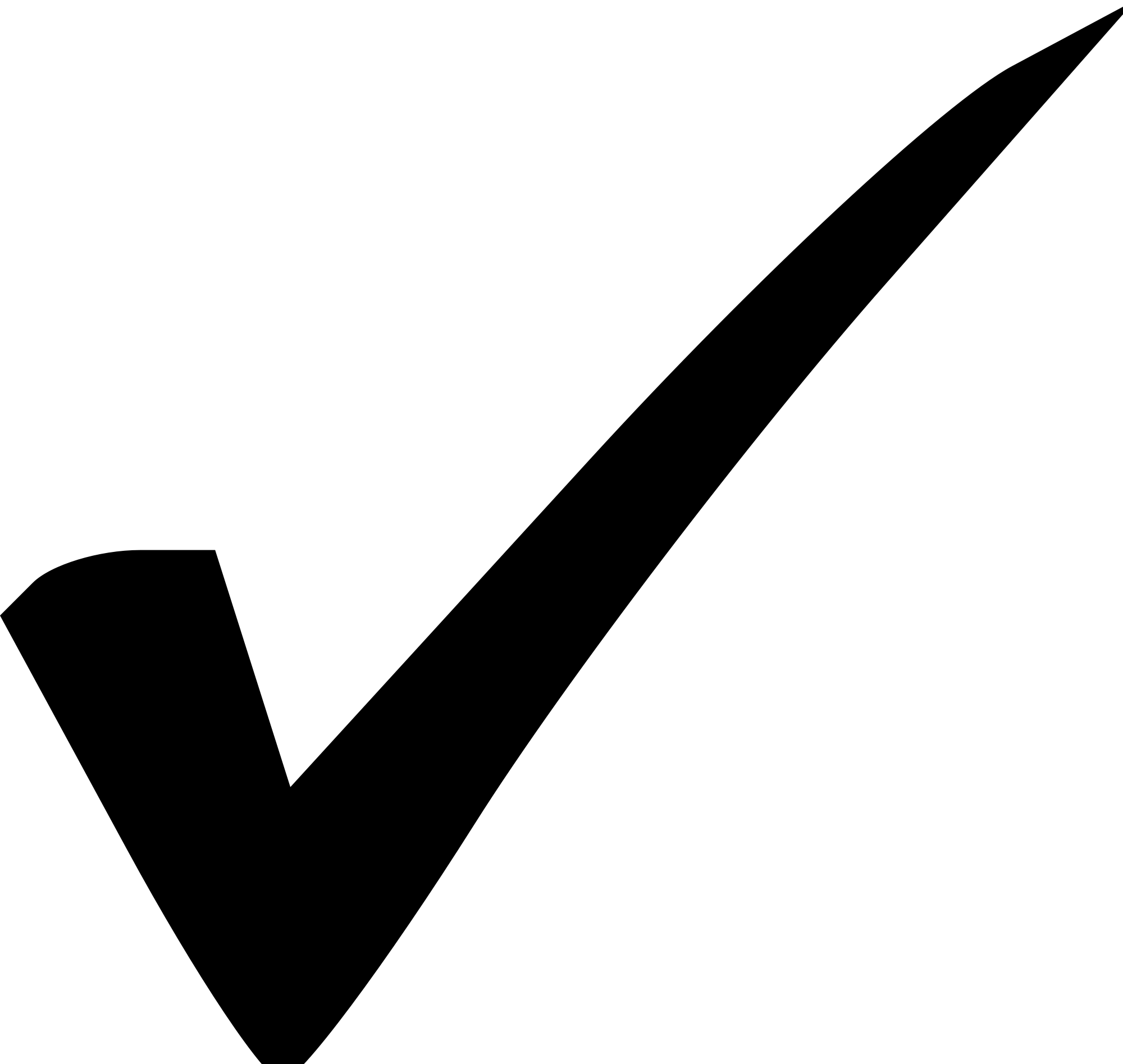 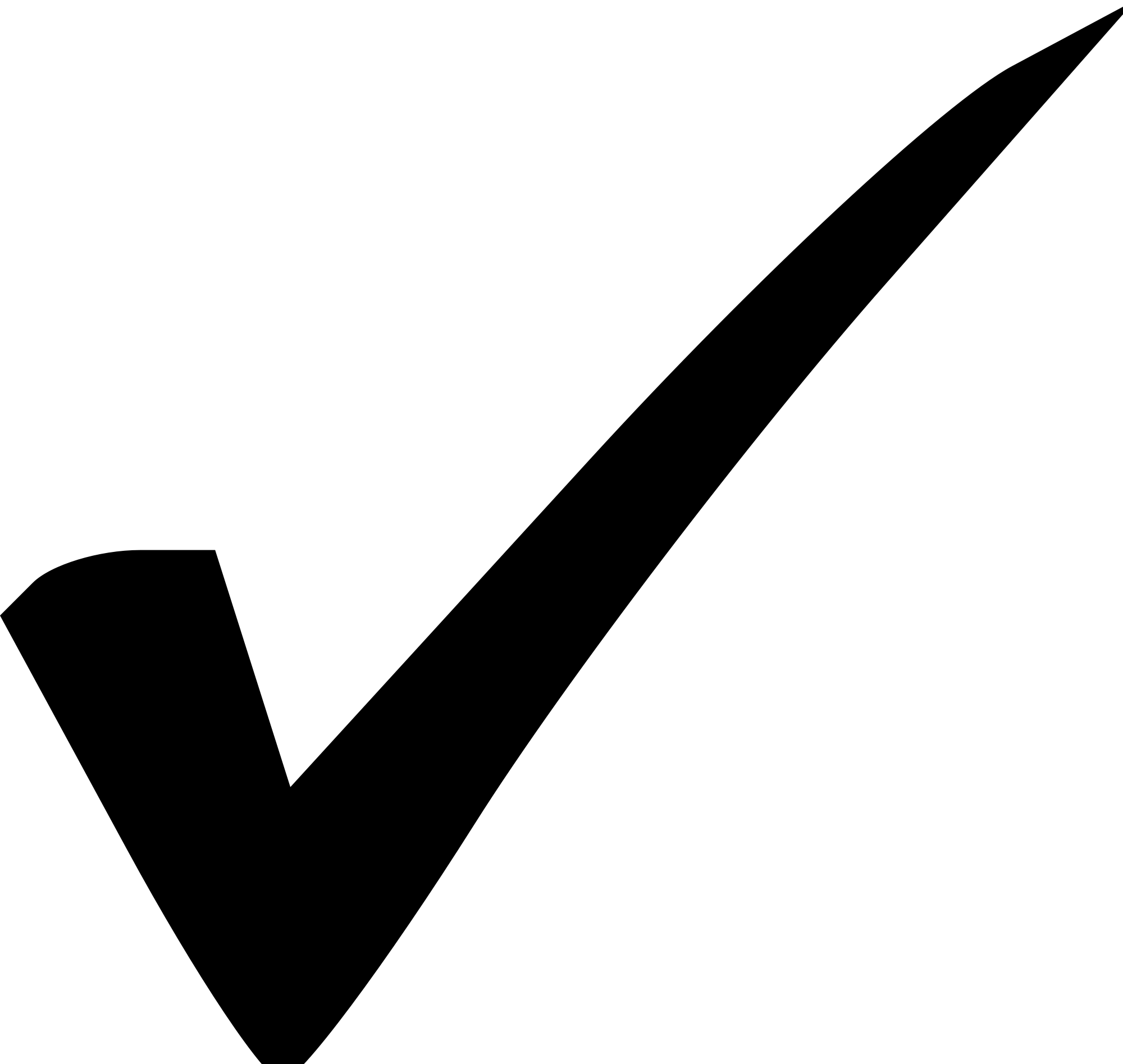 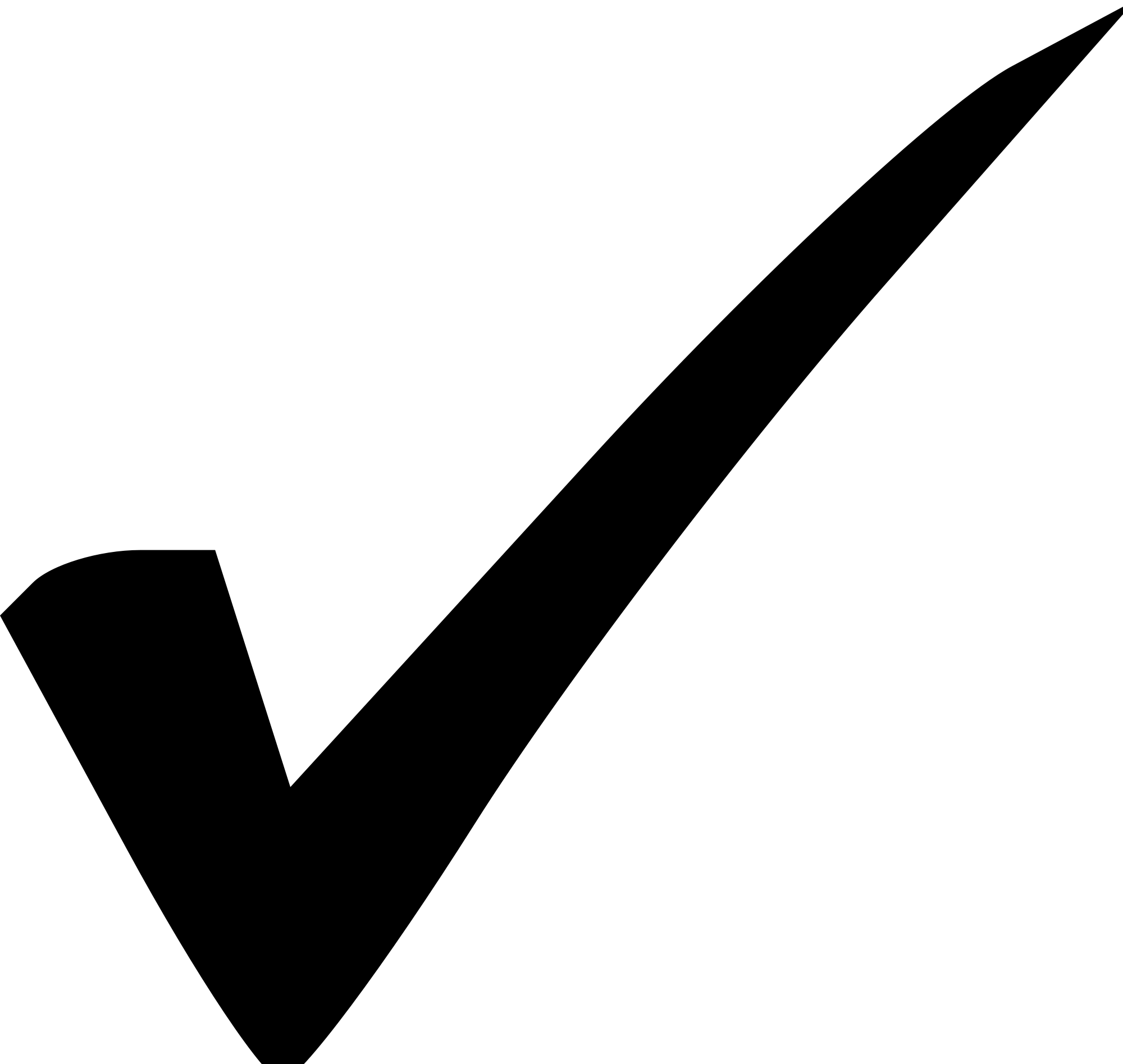 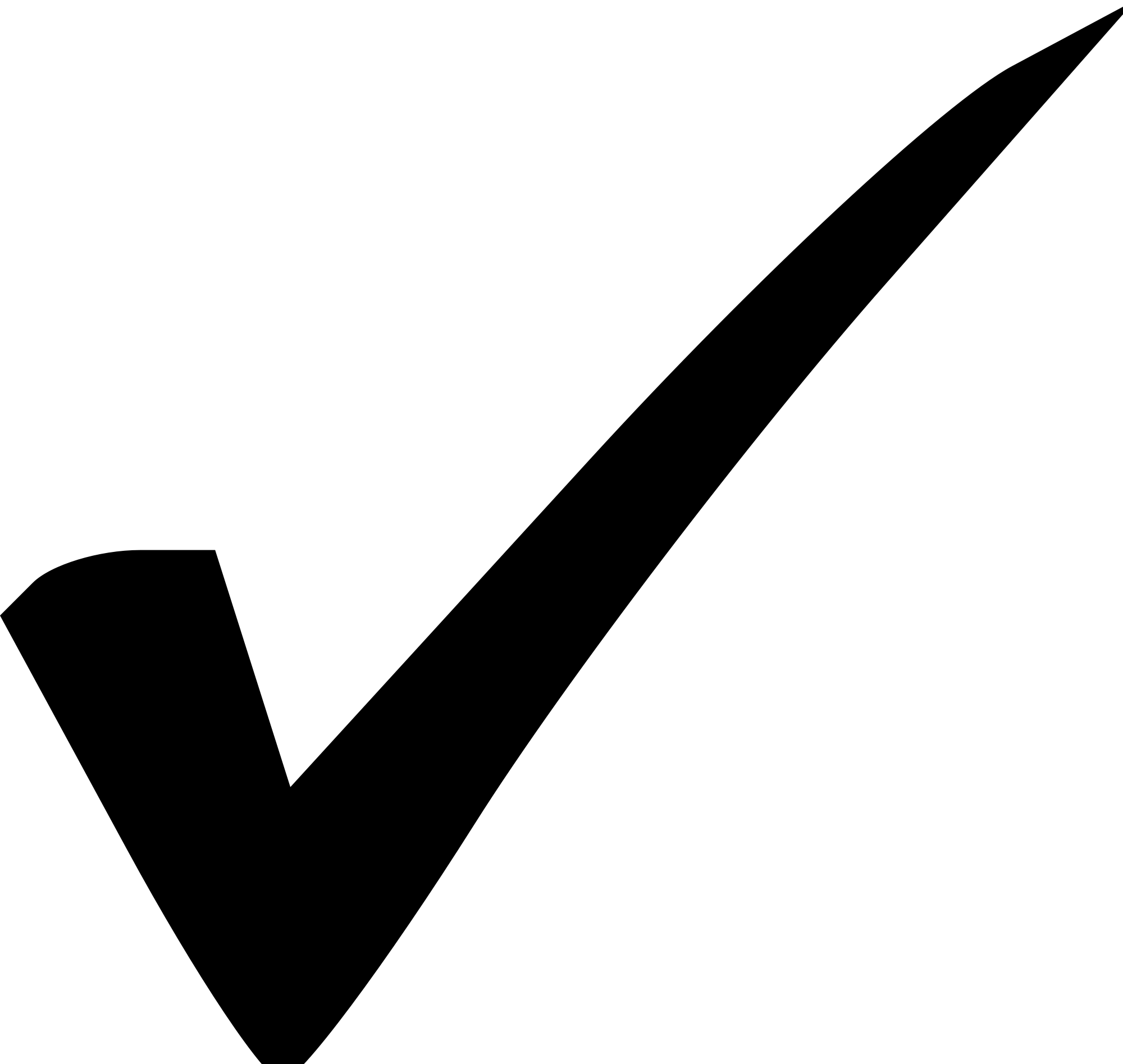 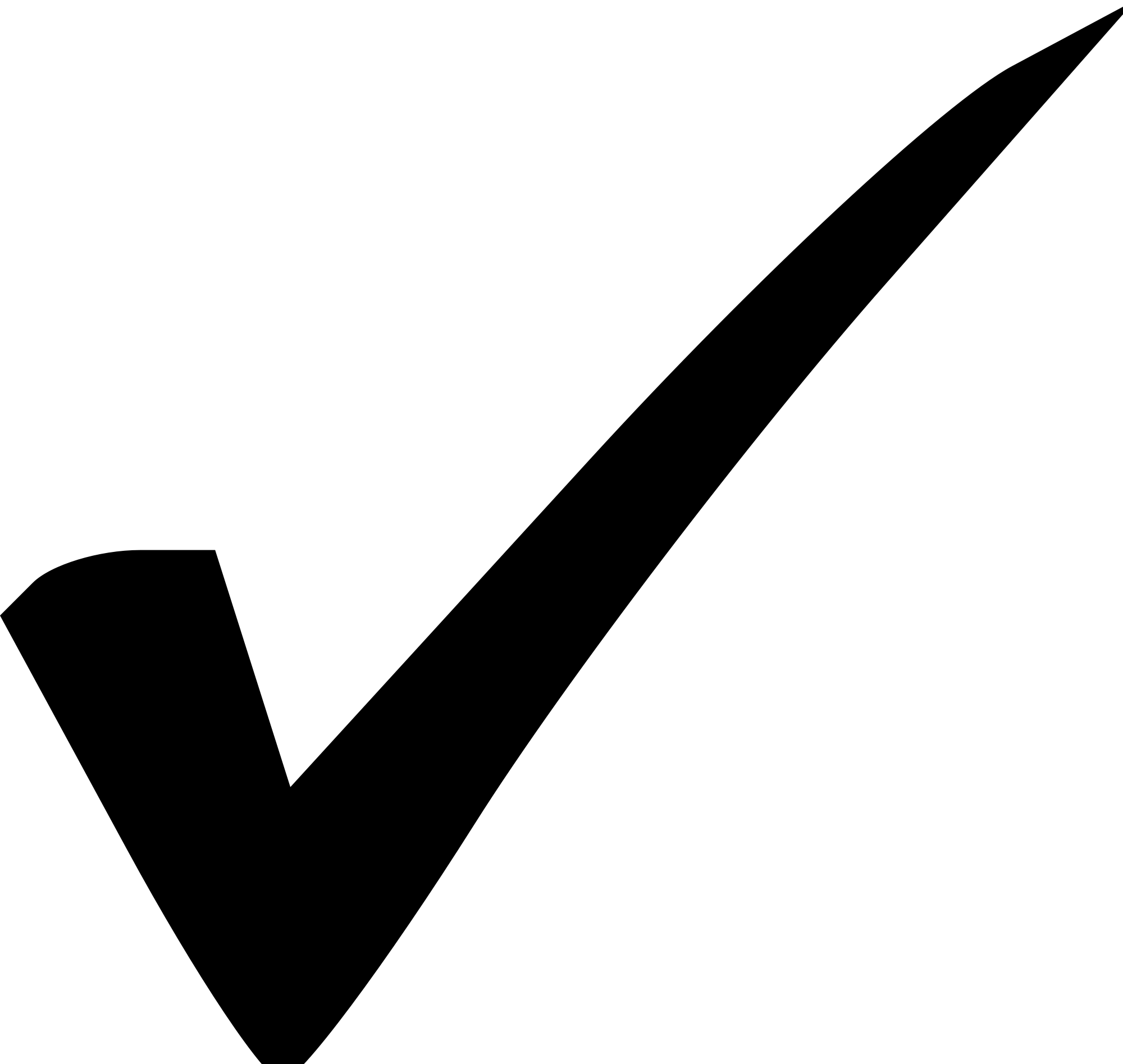 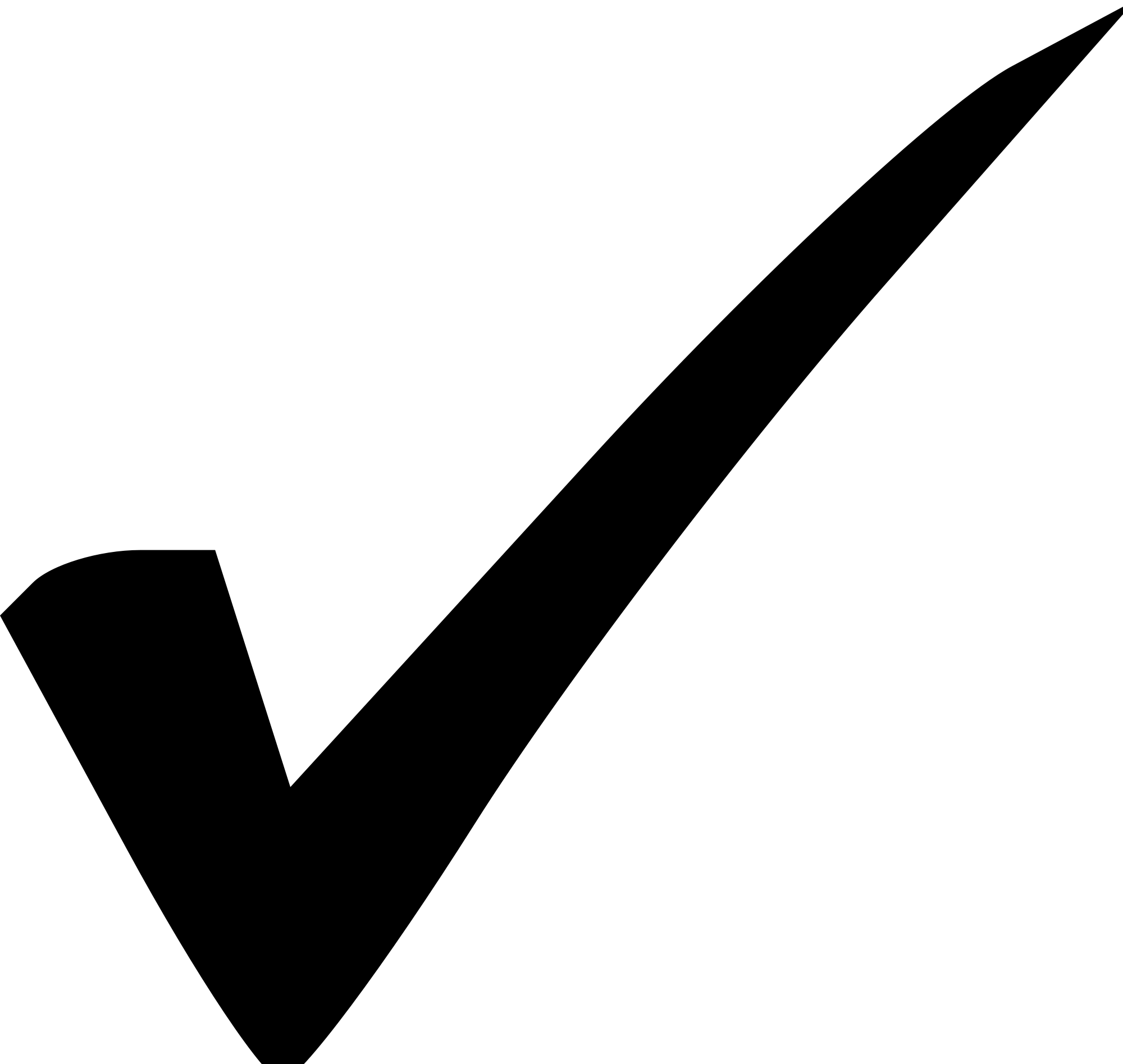 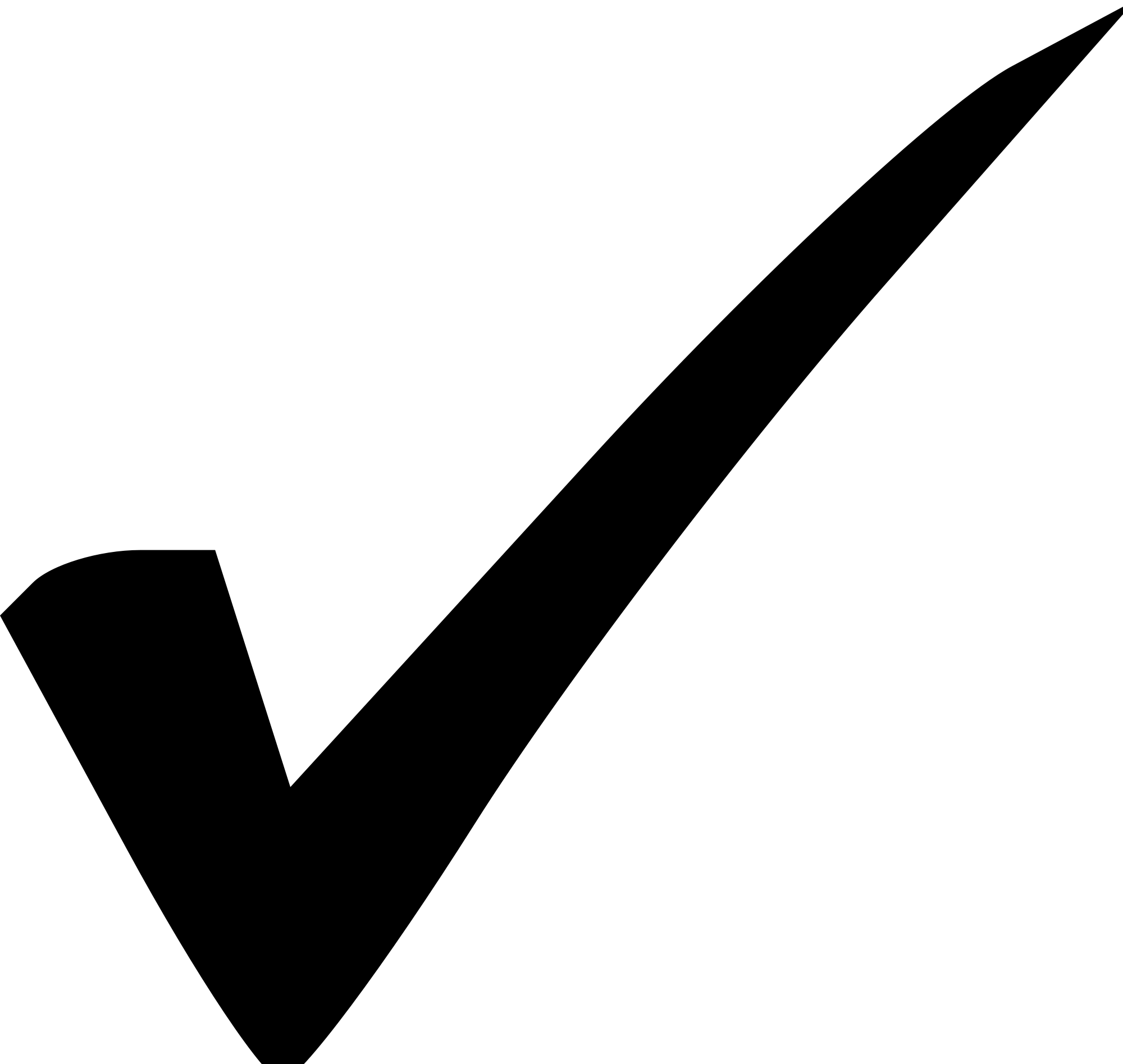 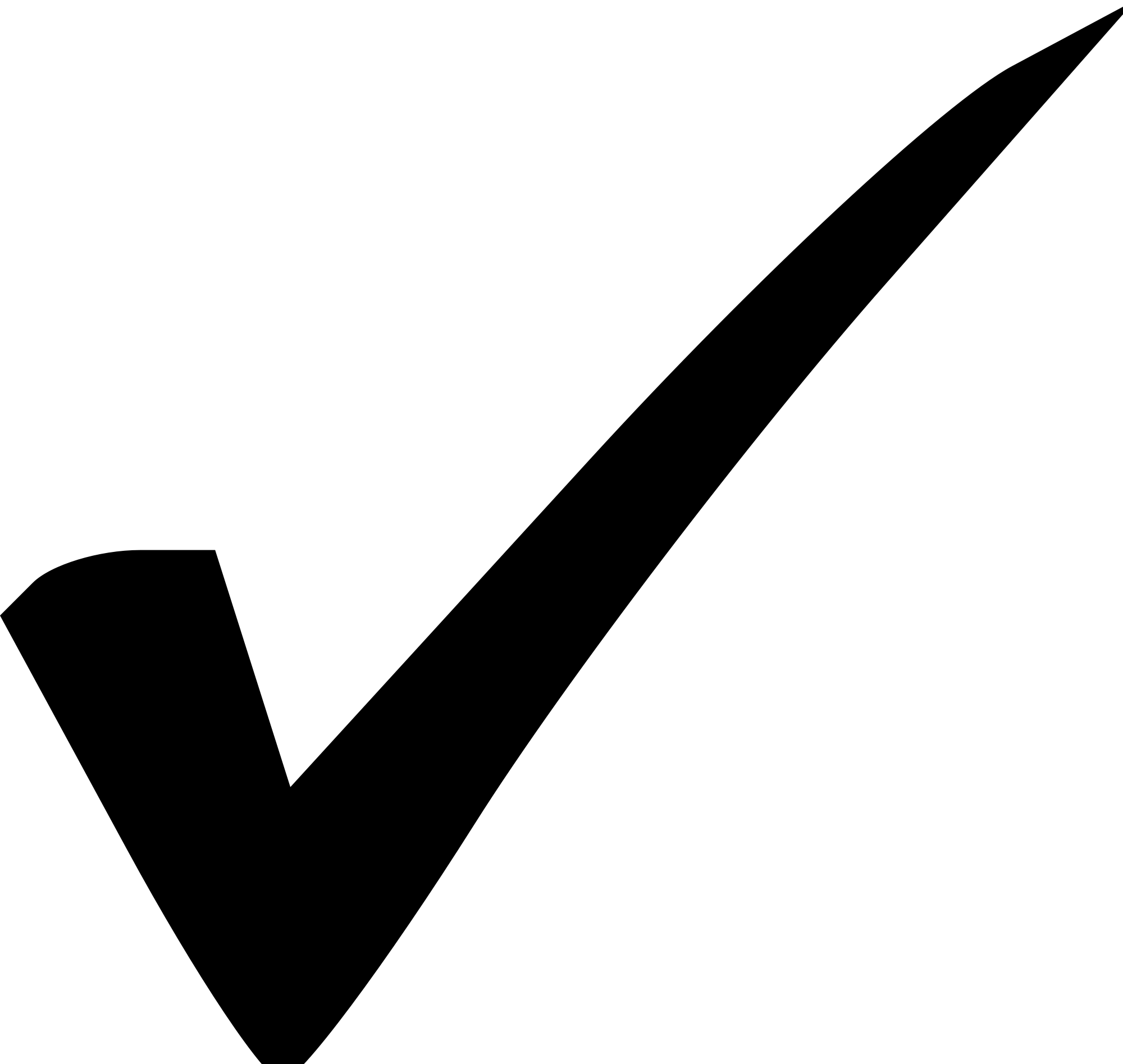 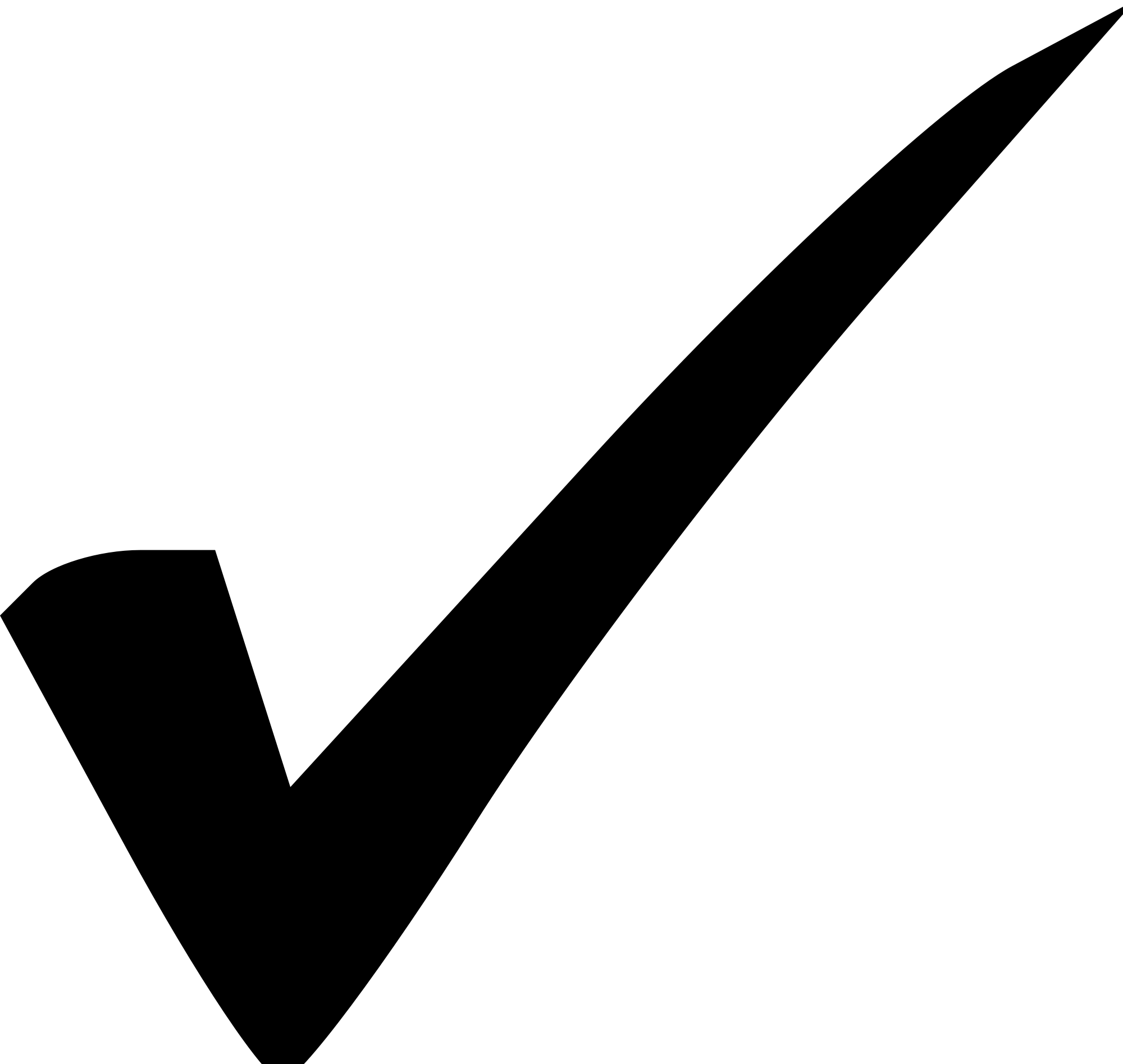 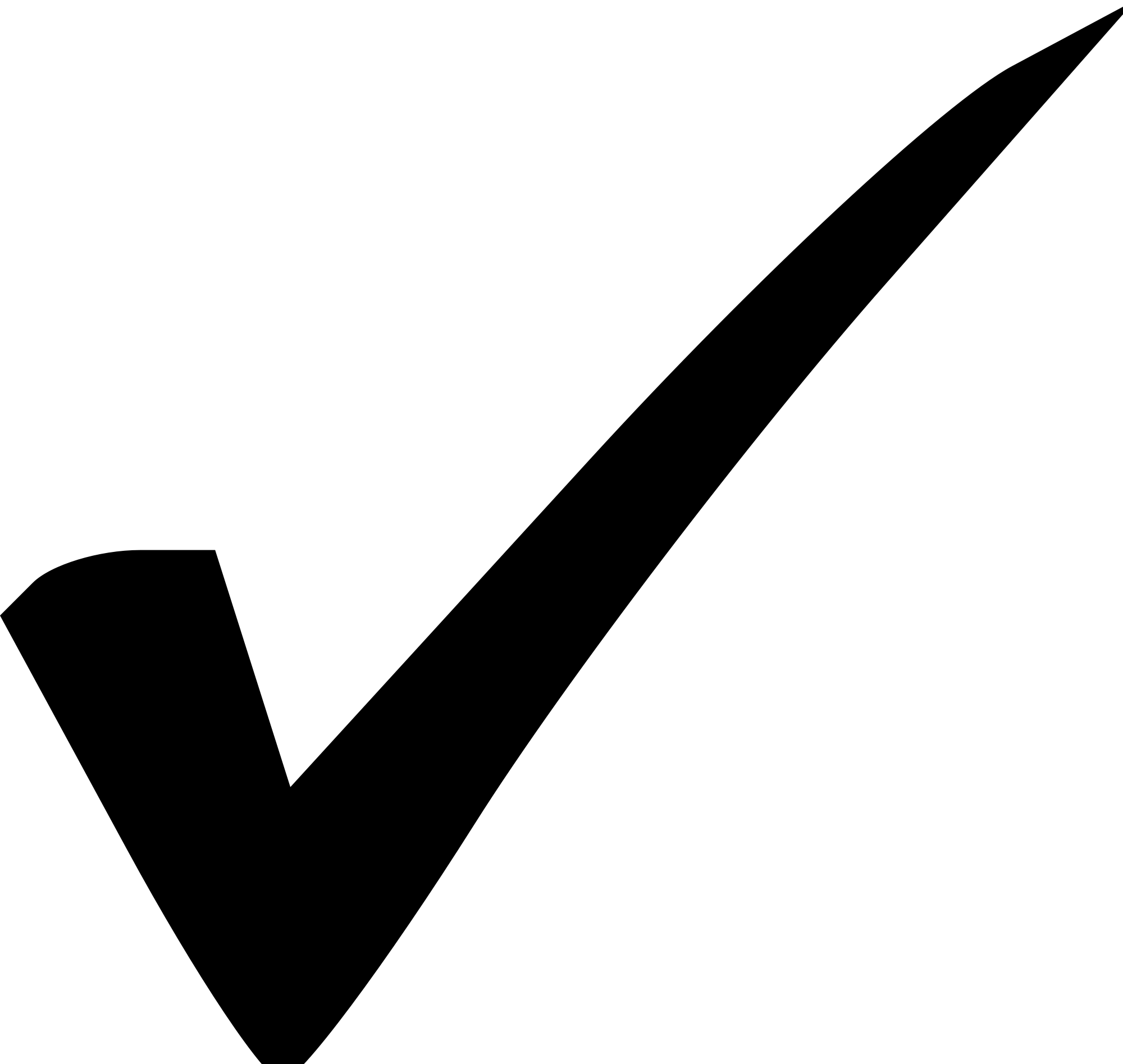 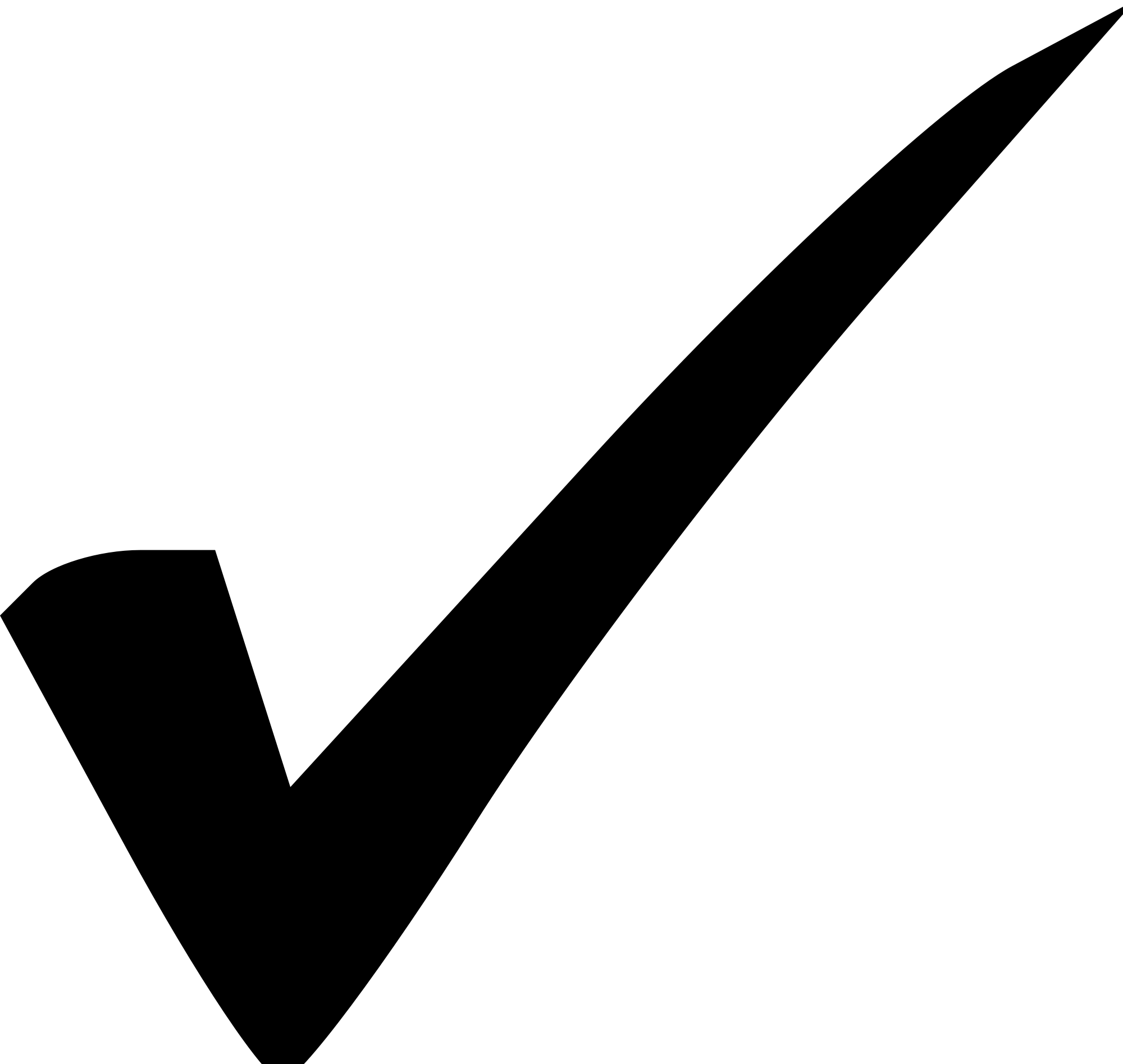 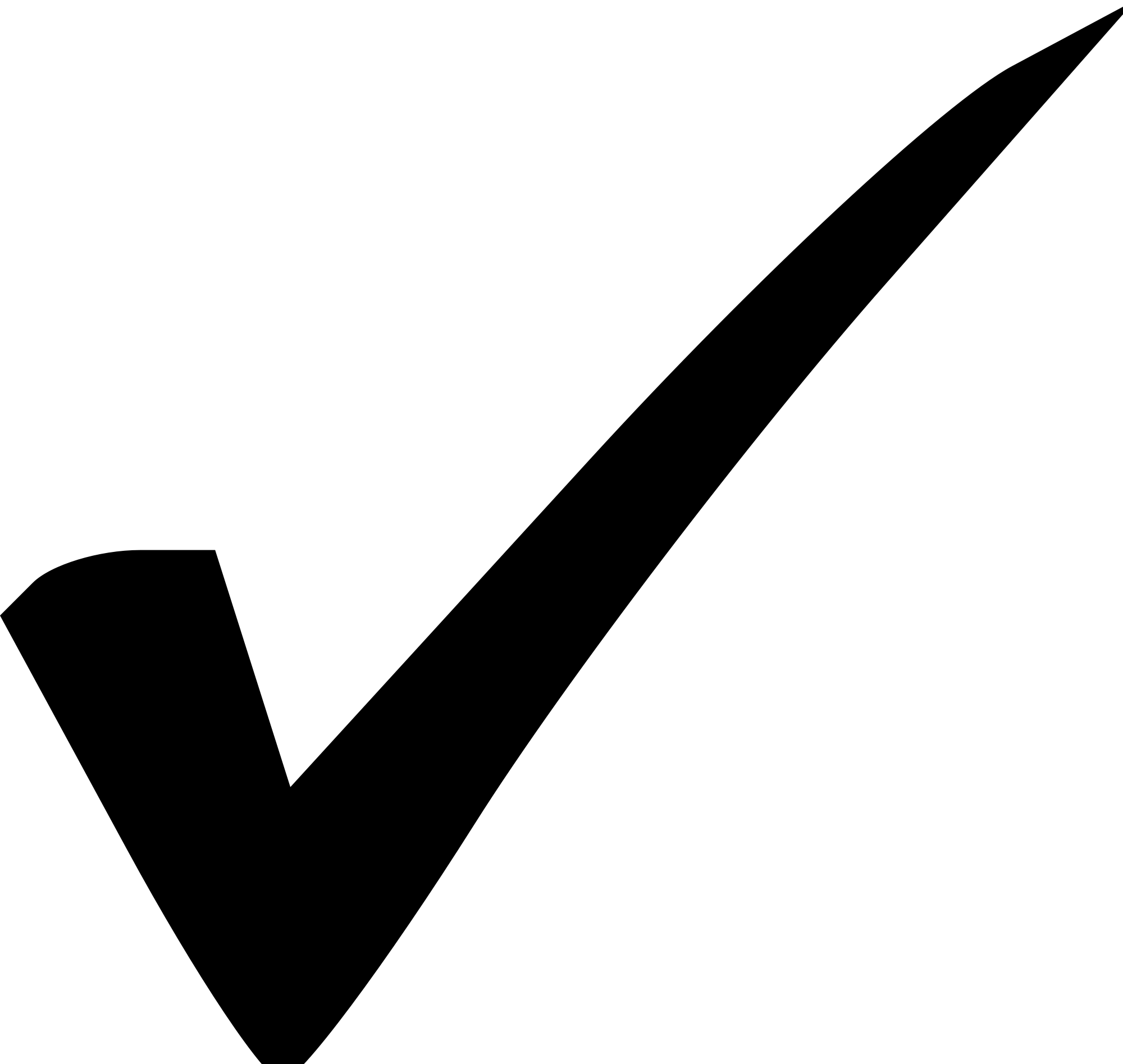 9
[Speaker Notes: MO is the only mobility service that provides reliable, on-demand, door thru door service, with highly trained drivers and the ability to choose favorite drivers, plus MO offers enhanced caregiver involvement, streamlined payment processing and a call center with real people answering the phones. At its essence, MO is curated for people with disabilities and seniors.]
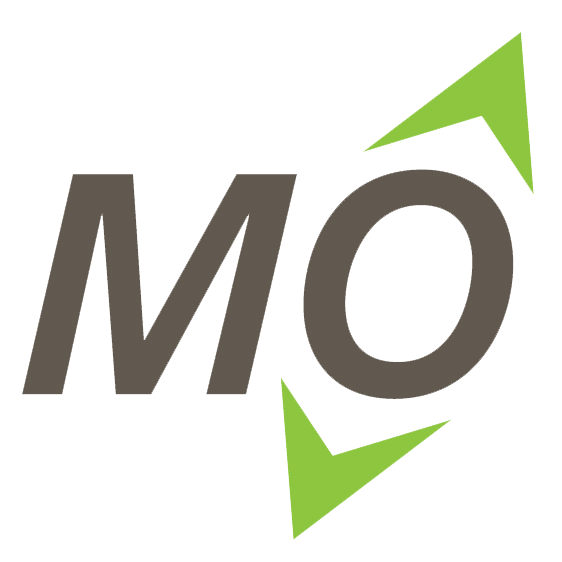 Twin Cities          Pilot
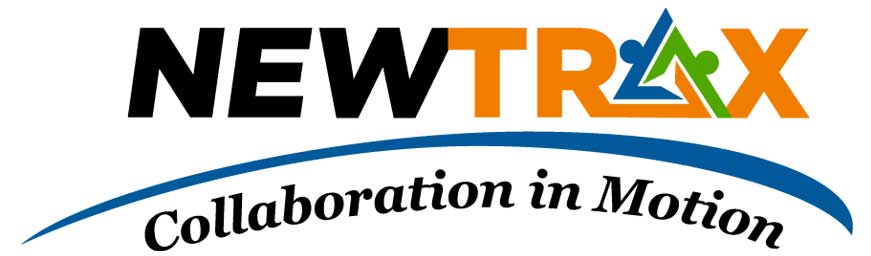 Proudly partnering with
Path to Mobility Independence
Brokerage
B2B Sourcing
Driver Vetting & Training Systems
Call Center
Payment Processing
Integrate Self 
     Driving Vehicles
Transition Drivers
     to Caregivers
3+ million rides/year
2,500+ drivers
Graduated driver to 
     caregiver training
     program
Expansion to 10 US Markets (2019-2020)
Integration of AVs (2021 +)
Twin Cities Pilot (2018-2019)
PHASE 2
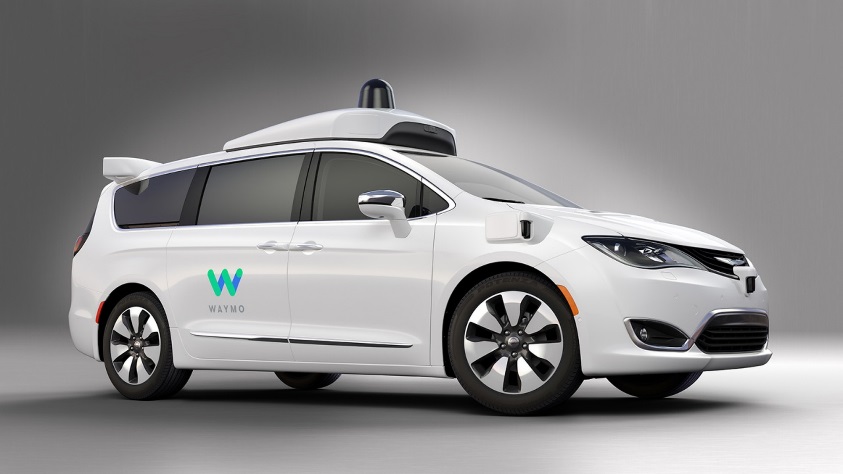 11
[Speaker Notes: We’ve developed an interactive prototype and will launch the MO platform in April 2018 in the Twin Cities. Through our B2B approach, we are recruiting customers through relationships with senior living facilities and disability day training centers.  Our professional, contracted drivers are sourced from local taxi and special transportation companies, who are anxious to pick up more rides.

In the $10 plus billion dollar US special transportation market, Our growth will take us to 3 new markets in 2019, then 6 more in 2020, for a total of 10 markets by 2021. We project to be revenue positive in the Twin Cities within 4 years and in the black in our expansion markets within 3 years or less.]
A Proud Member of…….
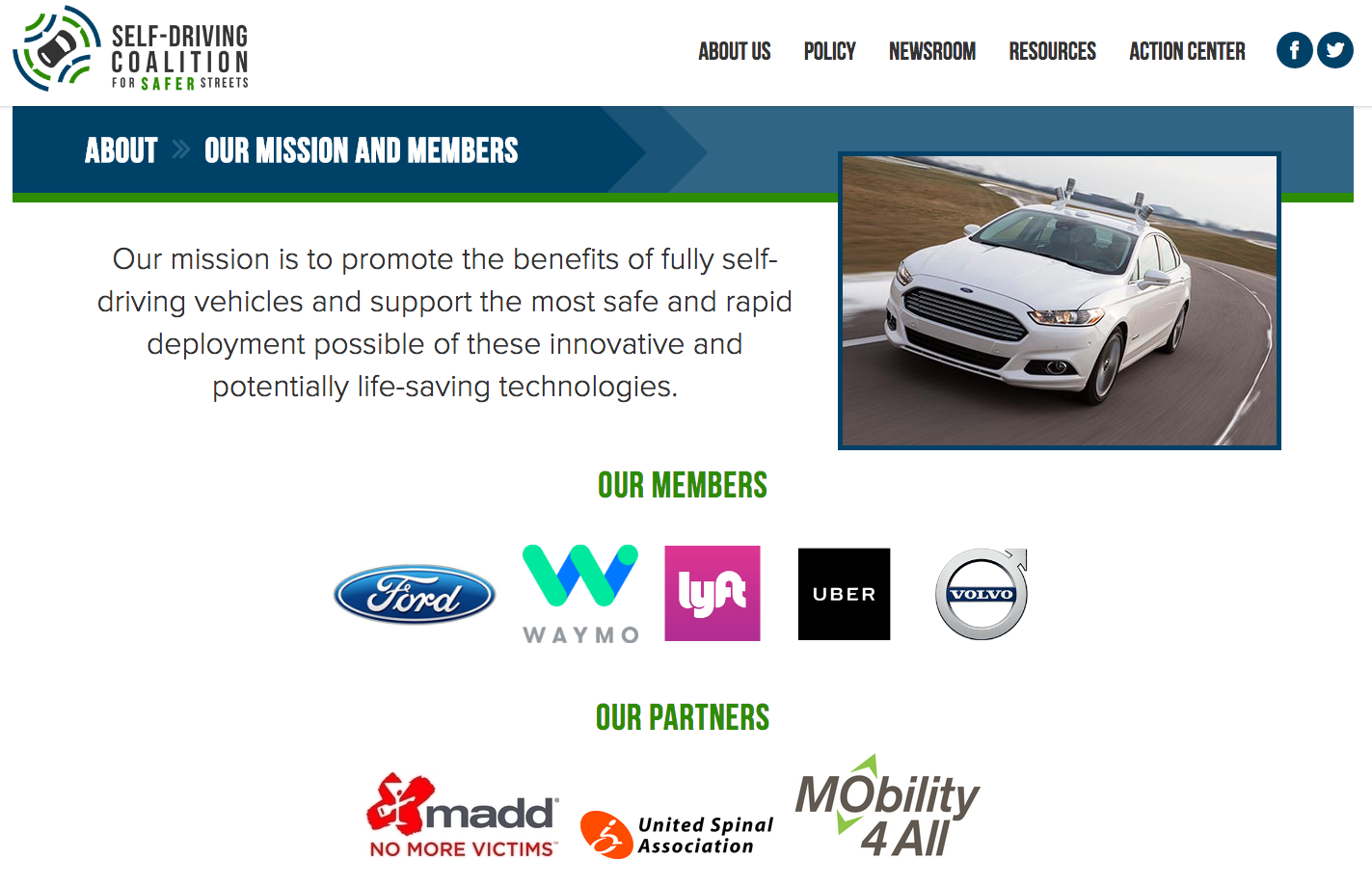 12
[Speaker Notes: https://www.flickr.com/photos/leehaywood/4215672566]
Recommendations
Be BOLD! Small problems can be tweaked, while big problems necessitate systems change
Think out-of-the-box about how to procure new, tiered service options
Give riders and their caregiver choices
Create appropriate incentives for service providers and riders
Allow for cross utilization of assets and providers
Break down funding and regulatory barriers between transit and human service programs
[Speaker Notes: 1. Consider a goal that by 2020, x% (say 50%) of all paratransit trips will be on demand using a platform service that has a capped subsidy per trip of y (say $15), which is a $7 to $8 savings per trip from traditional Met Mo.]
www.Mobility4All.net
John Q Doan
Chief Executive Officer
johnqdoan@gmail.com
763.355.8746

Sebastien Tavenas
Chief Operating Officer
stavenas@gmail.com
917.443.7719
14
[Speaker Notes: You can find us at Mobility“4”All.NET. Thank you for your attention and the basket for your checks is in the back of the room.]